БЮДЖЕТ ДЛЯ ГРАЖДАН
Покровского сельского поселения


Подготовлен на основании Решения собрания депутатов Покровского сельского поселения «О бюджете Покровского сельского поселения Неклиновского района на 2020 год и плановый период 2021 и 2022 годов» № 139 от 24.12.2019 года.
Уважаемые жители Покровского сельского поселения
Эффективное, ответственное и прозрачное управление финансами является базовым условием достижения стратегических целей социально-экономического развития Покровского сельского поселения.
«Бюджет для граждан» познакомит Вас с положениями основного финансового документа Покровского сельского поселения на 2020 год и на плановый период 2021 и 2022 годов.
Представленная информация предназначена для широкого круга пользователей и будет интересна и полезна всем категориям населения.
С уважением
Глава Покровского 
сельского поселения                               А.Ф. Кривошапко
Бюджет для граждан
«Бюджет для граждан» познакомит с положениями основного финансового документа Покровского сельского поселения-местного бюджета, а именно :  бюджета Покровского сельского поселения Неклиновского района на 2020 год и на плановый период 2021 и 2022 годов.
Представленная информация предназначена для широкого круга пользователей и будет интересна и полезна как студентам, педагогам, врачам, молодым семьям, так и гражданским служащим, пенсионерам и другим категориям населения, так как бюджет затрагивает интересы каждого жителя Покровского сельского поселения. Мы постарались в доступной и понятной форме для граждан, показать основные показатели бюджета Покровского сельского поселения.
«Бюджет для граждан» нацелен на получение обратной связи от граждан, которым интересны современные проблемы муниципальных финансов в Покровском сельском поселении.
Администрация Покровского сельского поселения Неклиновского района
Основа формирования  бюджета 
Покровского сельского поселения Неклиновского района
 2020 год и на плановый период 2021и 2022годов
Основные направления бюджетной и налоговой политики  Покровского сельского поселения  
на 2020 – 2022 годы
Муниципальные программы Покровского сельского поселения Неклиновского района
Прогноз социально – экономического развития Покровского сельского поселения  Неклиновского района на 2020 – 2022 годы
Администрация Покровского сельского поселения Неклиновского района
Бюджет Покровского сельского поселения Неклиновского района на 
2020 год и на плановый период 2021 и 2022 годов направлен на решение следующих ключевых задач:
Обеспечение устойчивости и сбалансированности бюджетной системы в целях гарантированного исполнения действующих и принимаемых расходных обязательств;
Повышение эффективности бюджетной политики, в том числе за счет роста эффективности бюджетных расходов;
Повышение прозрачности и открытости бюджетного процесса;
Повышение роли бюджетной политики для поддержки экономического роста;
Разработка бюджетного прогноза Покровского сельского поселения на долгосрочный период .
Администрация Покровского сельского поселения Неклиновского района
Основные параметры  бюджета Покровского сельского поселения 
Неклиновского района на 2020 год и на плановый период 2021 и 2022 годов (тыс. руб.)
Поступающие в бюджет денежные средства являются ДОХОДАМИ БЮДЖЕТА
НАЛОГИ- часть доходов граждан и организаций, которые они обязаны заплатить государству(например, налог на доходы физических лиц, налог на прибыль, налог на имущество физических лиц, земельный налог, транспортный налог и др.)

НЕНАЛОГОВЫЕ ДОХОДЫ-платежи в виде штрафов, санкций за нарушение законодательства, платежи за пользование имуществом государства.

БЕЗВОЗМЕЗДНЫЕ ПОСТУПЛЕНИЯ-средства, которые поступают в бюджет безвозмездно (денежные средства, поступающие из вышестоящего бюджета (например, дотация из областного бюджета),а также безвозмездные перечисления от физических и юридических лиц)
Администрация Покровского сельского поселения Неклиновского района
Динамика доходов бюджета Покровского сельского поселения Неклиновского района
(тыс. рублей)
Администрация Покровского сельского поселения Неклиновского района
Динамика налоговых и неналоговых  доходов бюджета Покровского сельского поселения Неклиновского района
(тыс. рублей)
Администрация Покровского сельского поселения Неклиновского района
Структура поступлений бюджетообразующих налогов в бюджет
Налог на доходы физических лиц 
Налог на имущество
Иные налоги
Администрация Покровского сельского поселения Неклиновского района
Структура налоговых и неналоговых доходов бюджета Покровского сельского поселения Неклиновского района в 2020 году
Администрация Покровского сельского поселения Неклиновского района
Динамика поступления налога на доходы физических лиц в бюджет Покровского сельского поселения Неклиновского района
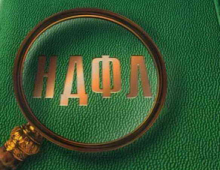 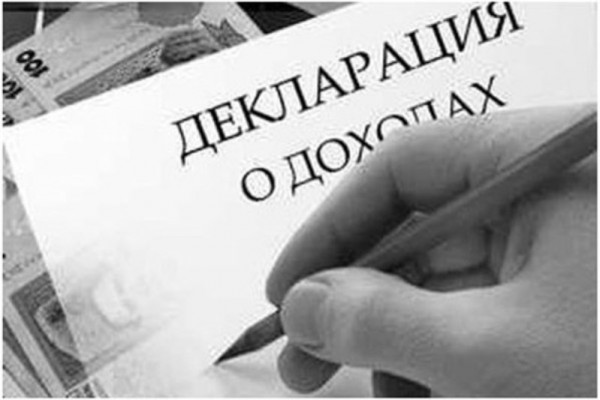 Администрация Покровского сельского поселения Неклиновского района
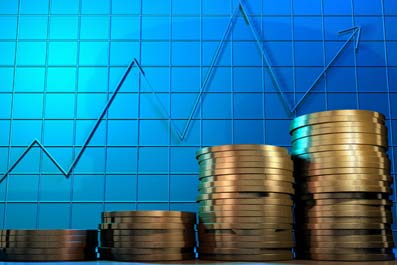 Налоги на имущество, поступающие в бюджет Покровского сельского поселения Неклиновского района
Администрация Покровского сельского поселения Неклиновского района
Расходы бюджета Покровского сельского поселения Неклиновского района на 2020 год
Прочие межбюджетные трансферты общего характера 167,0тыс. рублей
0,5%
Социальная политика   270,7 тыс. рублей  0,9%
Жилищно-Коммунальное хозяйство 17051,2 тыс. рублей 55,0%
Образование 95,0 тыс. рублей 
0,3%
Общегосударственные вопросы 9456,8 тыс. рублей 
30,5 %
Всего 
30980,0
тыс.рублей
Охрана окружающей среды 15,0 тыс. рублей
0,1%
Физическая культура
 и спорт 110,0 тыс. рублей 0,4%,
Национальная безопасность и правоохрани-
тельная деятельность 57,0 тыс. рублей 
0,2 %
Культура и кинематогра-
фия  840,0 тыс. рублей 2,7%
Национальная экономика 2917,3 тыс. рублей 9,4%
Муниципальные
программы Покровского сельского поселения
Муниципальная программа- документ, определяющий цель, задачи, результаты, основные направления и инструменты государственной политики, направленные на достижение целей и реализацию государственных приоритетов.
Администрация Покровского сельского поселения Неклиновского  района
Структура муниципальных программ Покровского сельского поселения 
Неклиновского района на 2020 год
Социальные программы      (270,7 тыс. рублей – 1,0%)
Развитие молодежной политики 40,0 тыс. рублей 0,1%
Обеспечение качественными коммунальными услугами населения и повышение уровня благоустройства территории(17051,2тыс. рублей – 55,0%)
Развитие физической культуры и спорта 110,0 тыс. рублей 0,3%
Всего 
29303,6тыс. рублей
Обеспечение общественного порядка и противодействие терроризму, экстремизму, коррупции 13,0 тыс. рублей – 0,04%)
Муниципальная политика (85,0 тыс. рублей – 0,3%)
Развитие  транспортной системы 2651,8 тыс. рублей – 8,5%
Охрана окружающей среды и рациональное природопользование 15,0 тыс. рублей 0,04%
Управление муниципальными финансами и создание условий для эффективного управления муниципальными финансами 9005,9 тыс. рублей –29,1 %)
Защита населения и  территории от  чрезвычайных ситуаций,обеспечения пожарной безопасности и безопасности людей на водных объектах 61,0 тыс. рублей –0,2 %
Защита населения и территории от чрезвычайных ситуаций, обеспечение пожарной безопасности и безопасности людей на водных объектах 45,4 тыс.рублей – 0,2%)
Администрация Покровского сельского поселения Неклиновского района
Расходы бюджета Покровского сельского поселения Неклиновского района, формируемые в рамках муниципальных программ Покровского сельского поселения Неклиновского района, и непрограммные расходы
57716,7
тыс.рублей
29303,6 тыс. рублей
26585,7 тыс. рублей
2772,8 тыс. рублей
2832,9
тыс. рублей
1676,4 тыс. рублей
2020 год
2021 год
2022 год
- расходы бюджета, формируемые в рамках муниципальных программ Покровского сельского поселения Неклиновского района
- непрограммные расходы
Объем межбюджетных трансфертов, передаваемые в бюджет Неклиновского района из бюджета Покровского сельского поселения на осуществление части полномочий по решению вопросов местного значения в соответствии с заключенными соглашениями на 2020 год
ВСЕГО-167,0тыс.рублей:
Частичная передача полномочий по утверждению в областных структурах лимитов потребления топливно-энергетических ресурсов и уличного освещения -13,2 тыс. рублей.
Полномочия на исполнение внешнего финансового контроля-82,5 тыс. рублей.
полномочий по осуществлению муниципального финансового контроля-71,3 тыс. рублей.
КОНТАКТНАЯ ИНФОРМАЦИЯ
 И ОБРАТНАЯ СВЯЗЬ
Информация подготовлена финансовым отделом администрации Покровского сельского поселения

Наш адрес:346830,с.Покровское ,ул.Урицкого,д.15
Телефон: (863)472-05-77
Адрес электронной почты:sp26276@donpac.ru